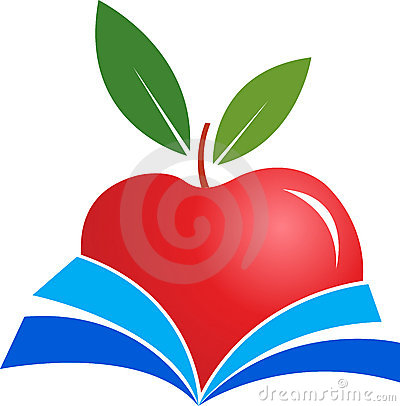 САМООБРАЗОВАНИЕ УЧИТЕЛЯ – необходимое условие совершенствования педагогического мастерства
Догадова Н.А., учитель математики 
МБОУ г. Кургана «Гимназия №32»
«Учитель живёт до тех пор, пока учится, как только он перестает учиться, в нём умирает учитель».
                               К.Д. Ушинский
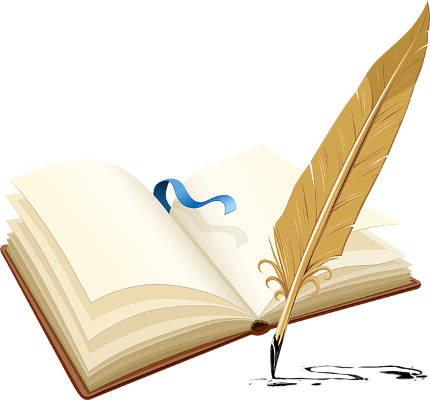 http://www.donial.ru
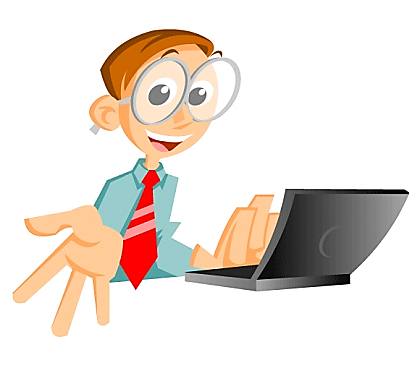 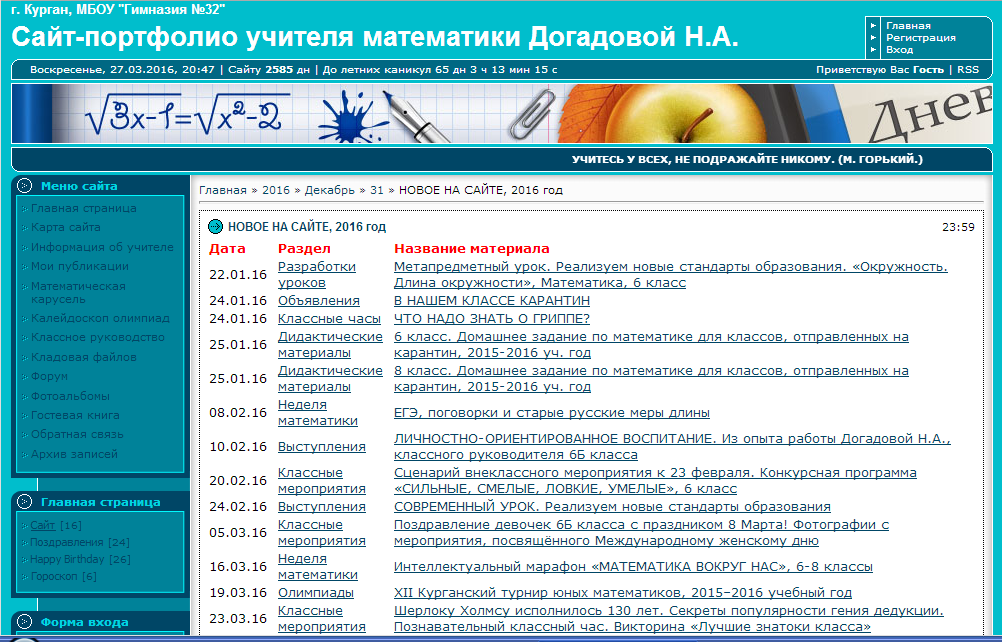 Математическая карусель
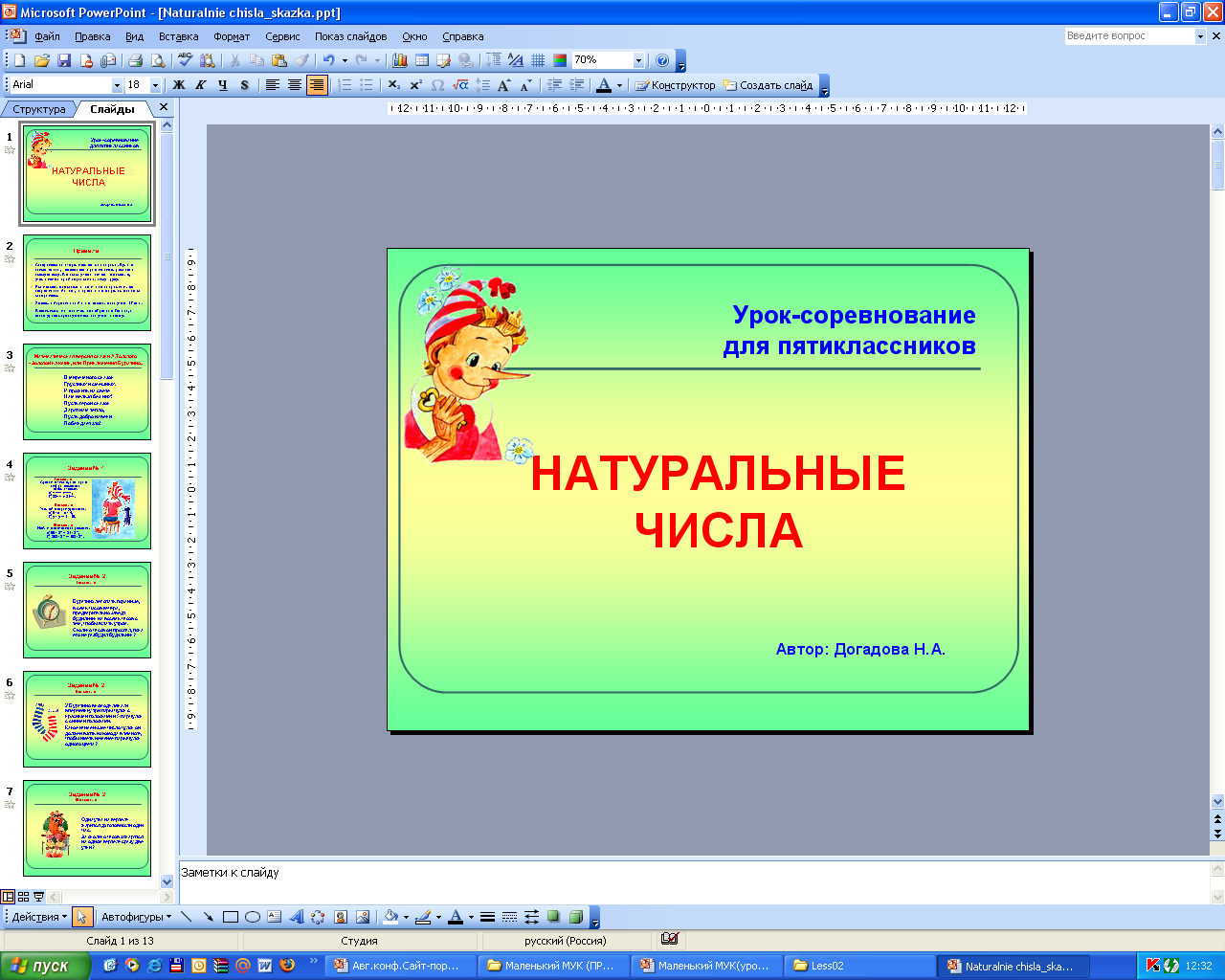 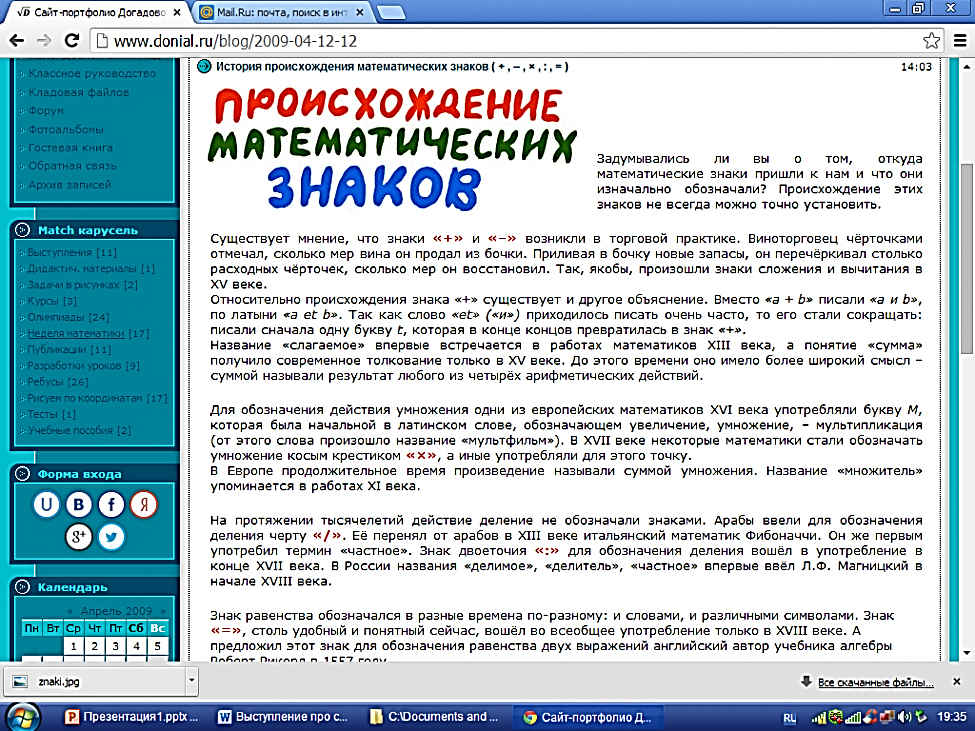 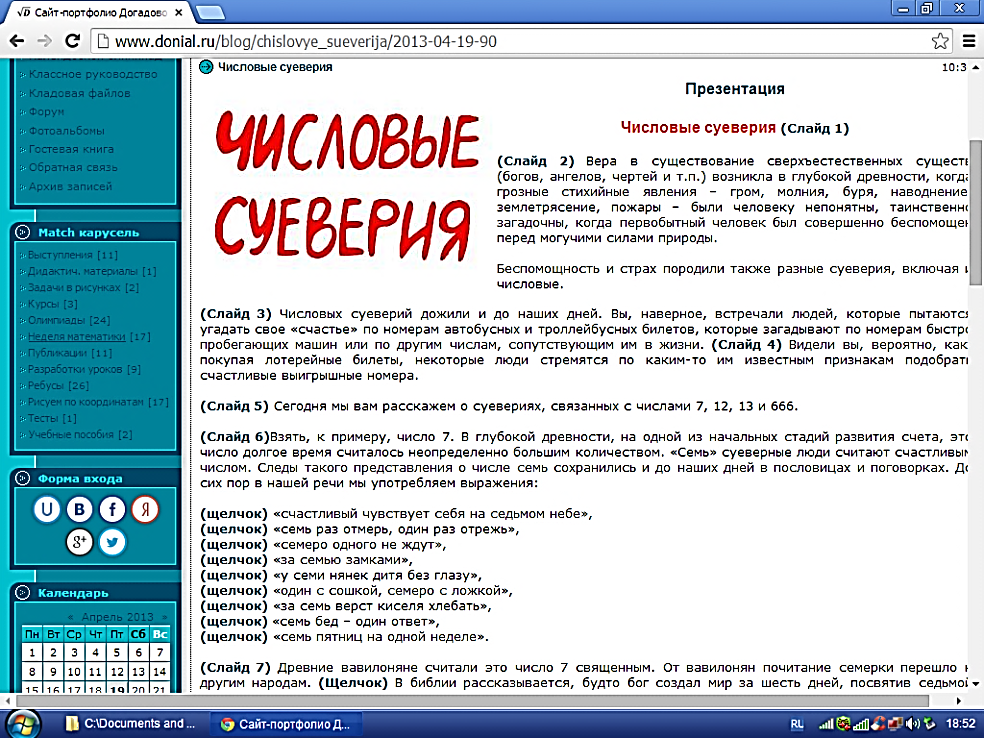 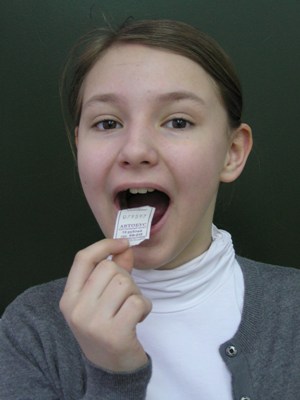 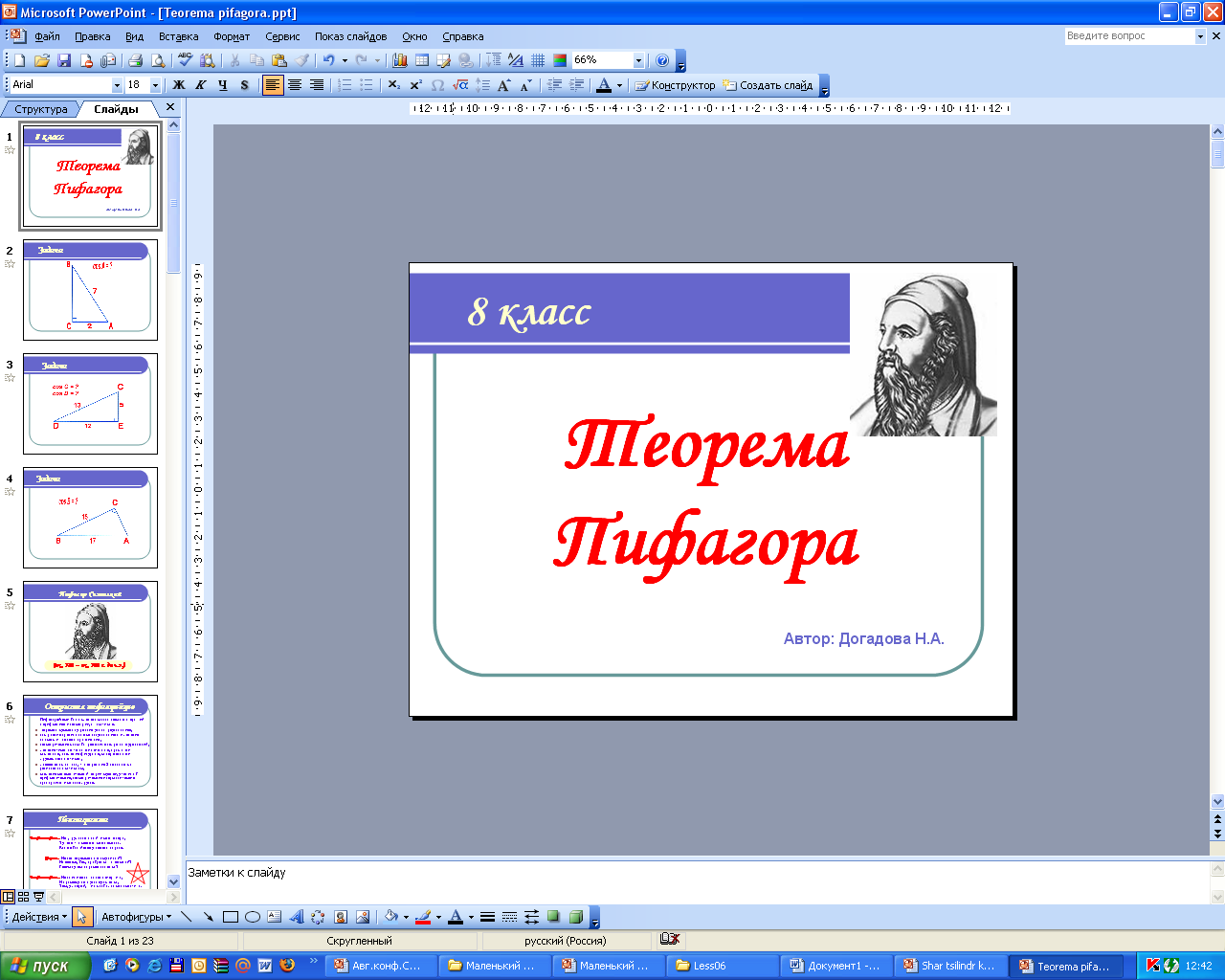 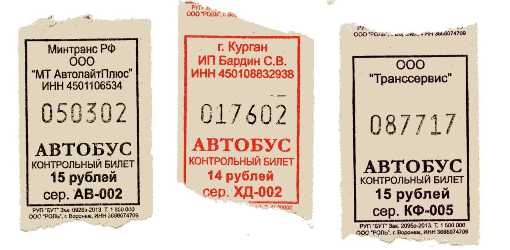 Участие в олимпиадах
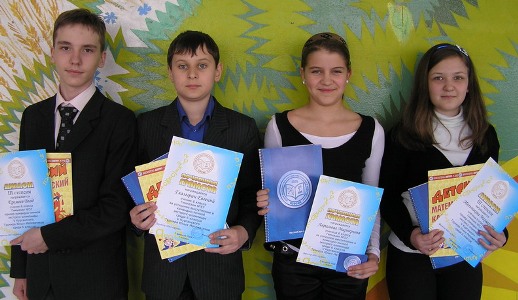 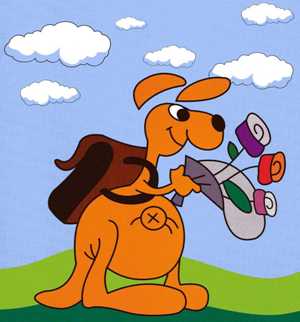 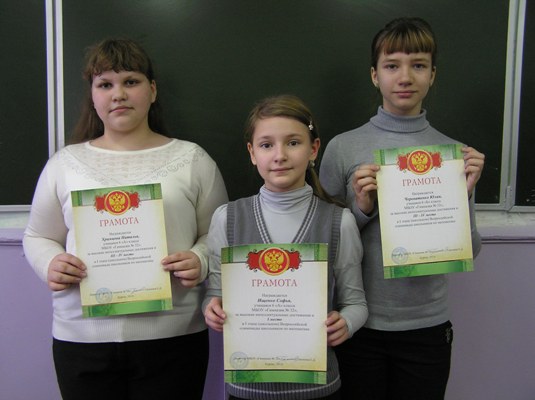 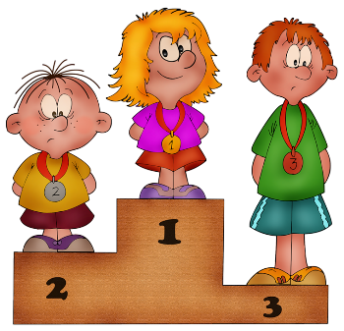 Классное руководство
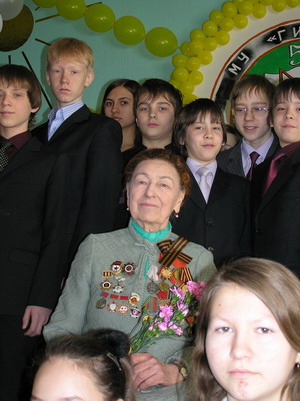 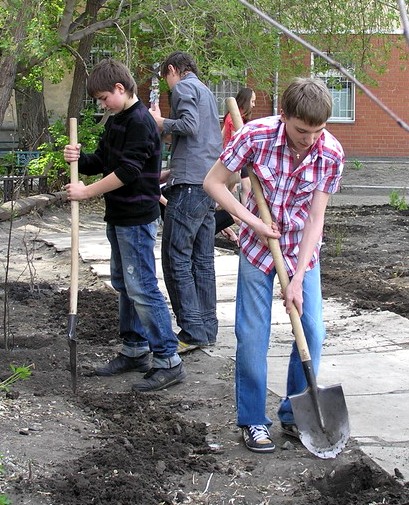 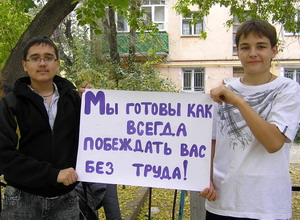 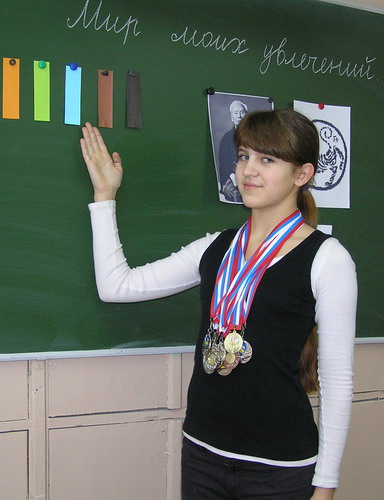 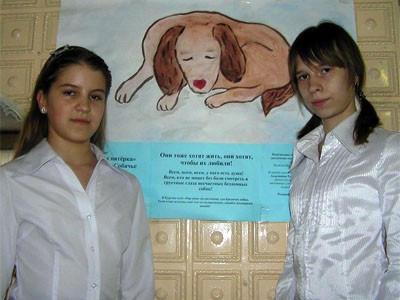 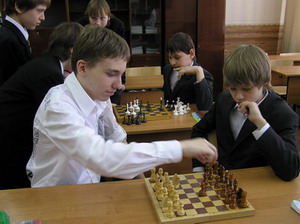 Сетевые педагогические сообщества
Открытый класс  http://www.openclass.ru/
ЗАВУЧ.инфо  http://www.zavuch.ru/
ProШколу.ru  http://www.proshkolu.ru/
КурганВики http://wikikurgan.orbitel.ru/
Виртуальный методический кабинет МБОУ «Гимназия №32» http://www.metkab32.blogspot.ru/
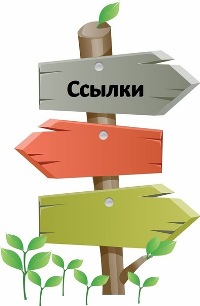 Сборники уроков, внеклассных мероприятий
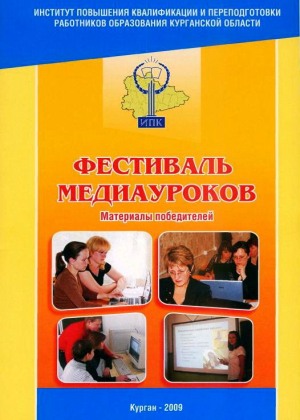 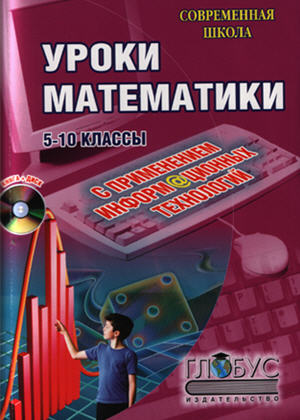 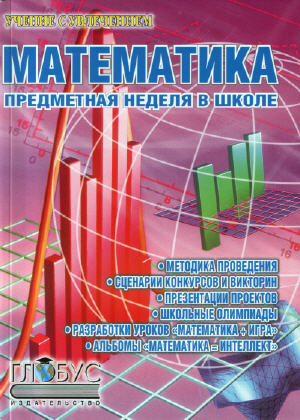 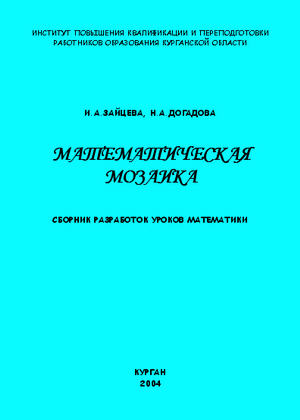 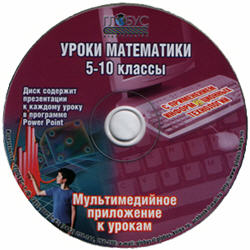 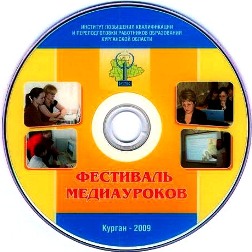 Сборники классных часов
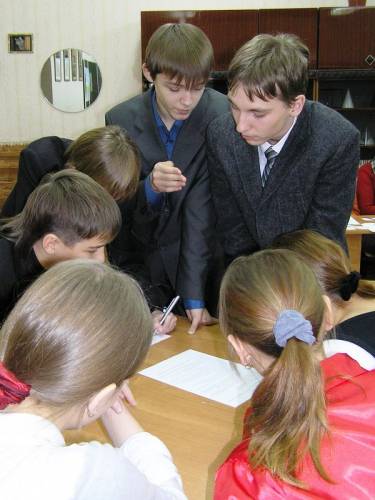 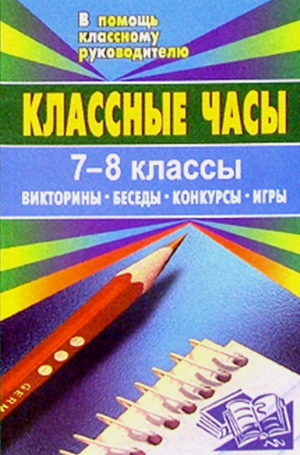 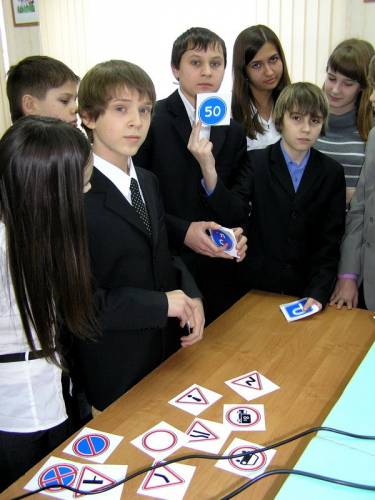 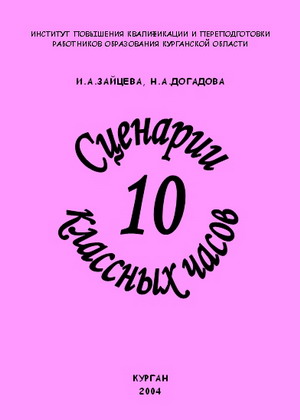 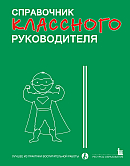 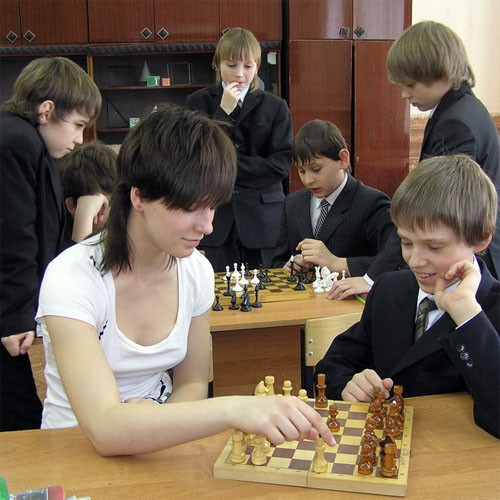 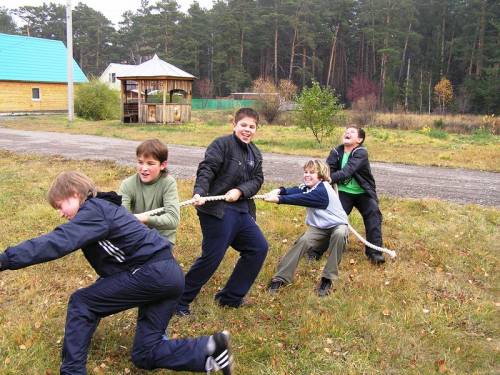 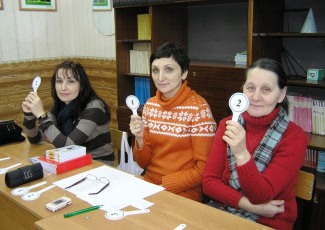 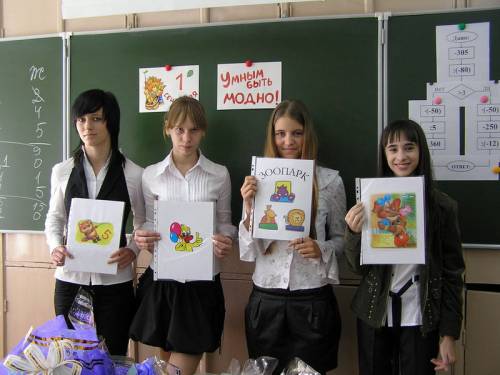 Новый жизненный стандарт: 
«ОБРАЗОВАНИЕ ДЛЯ ВСЕХ. 
ОБРАЗОВАНИЕ ЧЕРЕЗ ВСЮ ЖИЗНЬ…»
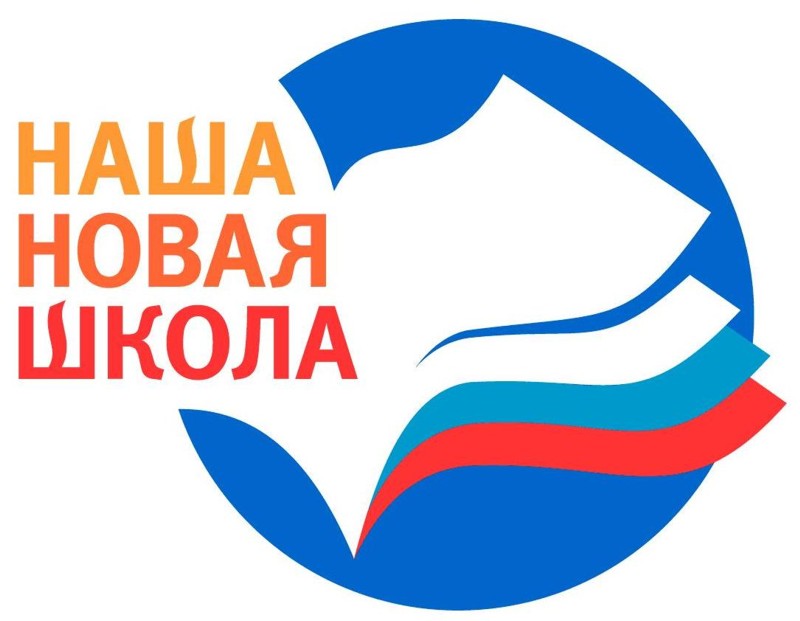